Primjeri uključivanja servisa i repozitorija u EOSC
dr. sc. Davor Davidović, Institut Ruđer Bošković
Emir Imamagić, Sveučilište u Zagrebu Sveučilišni računski centar (Srce)
dr. sc. Kristina Posavec, Sveučilište u Zagrebu Sveučilišni računski centar (Srce)
Primjeri uključivanja servisa i repozitorija u EOSC – tematski servisi
dr. sc. Davor Davidović, Institut Ruđer Bošković
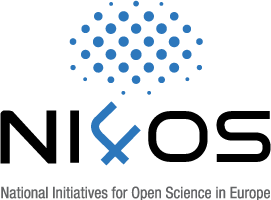 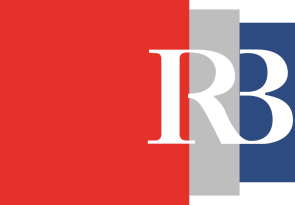 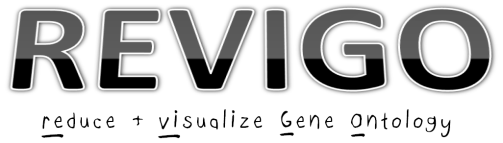 http://revigo.irb.hr
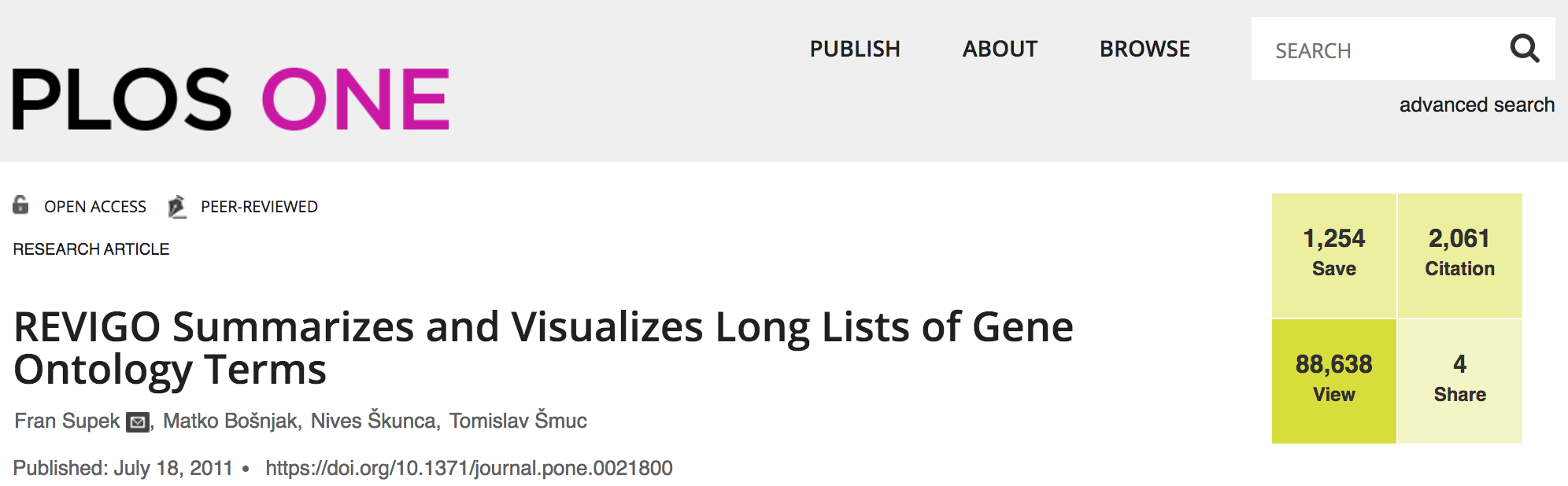 What is the secret behind its success? 
Functionality + Accessibility + Availability
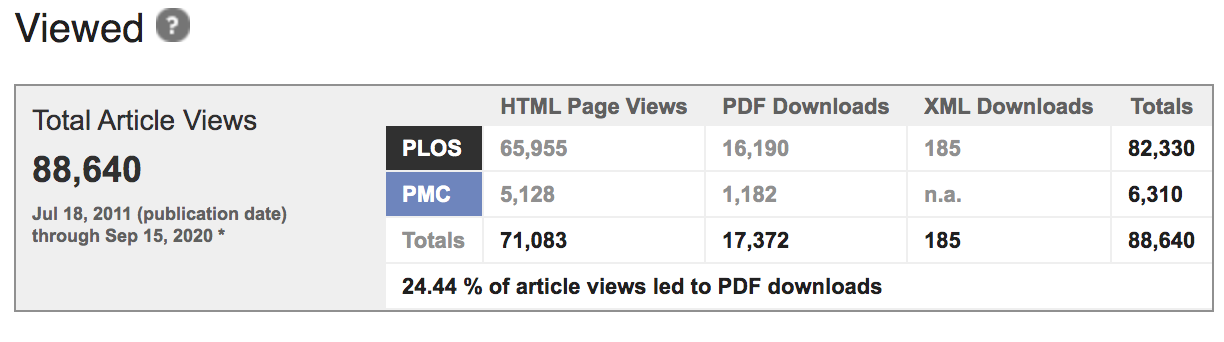 Revigo servis
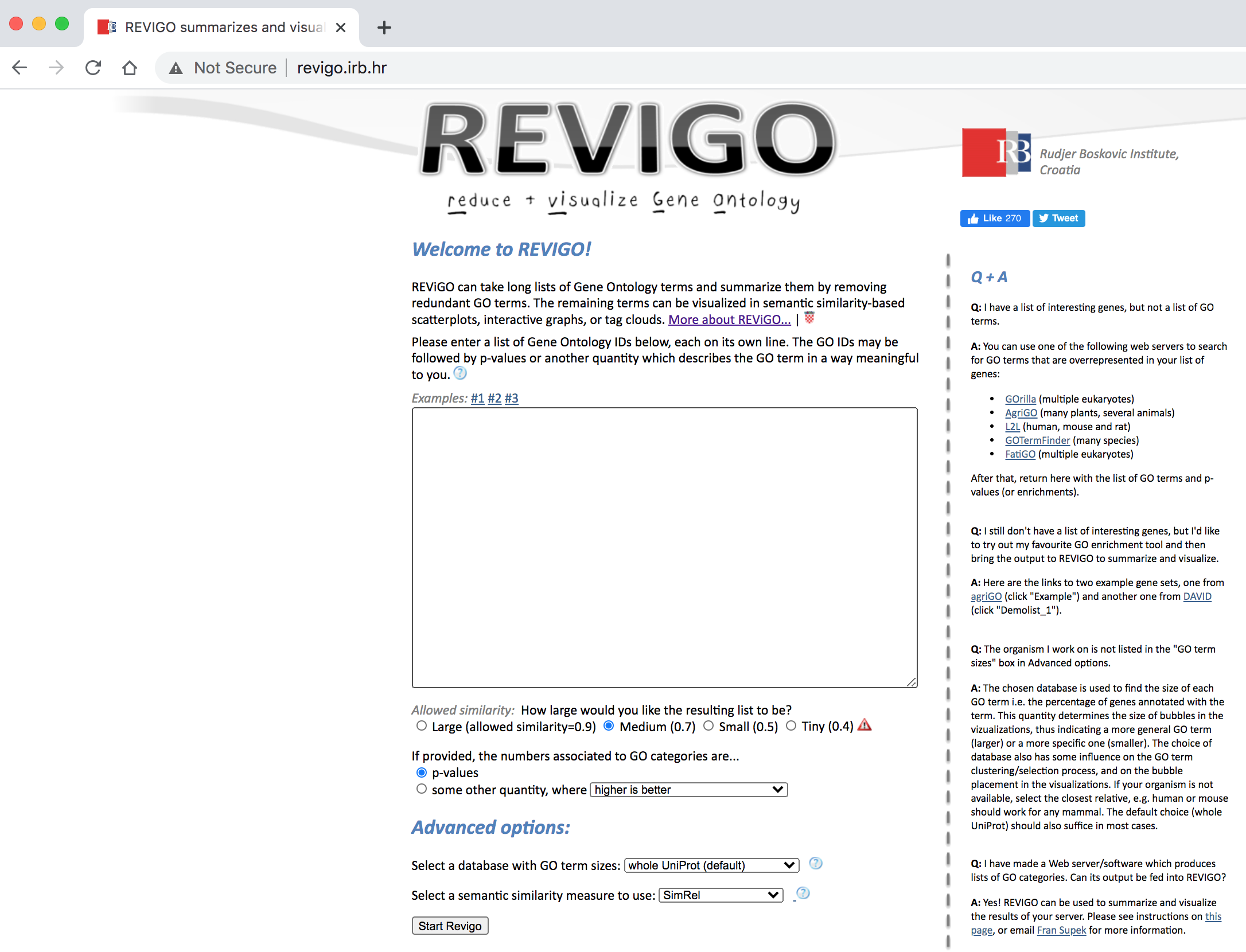 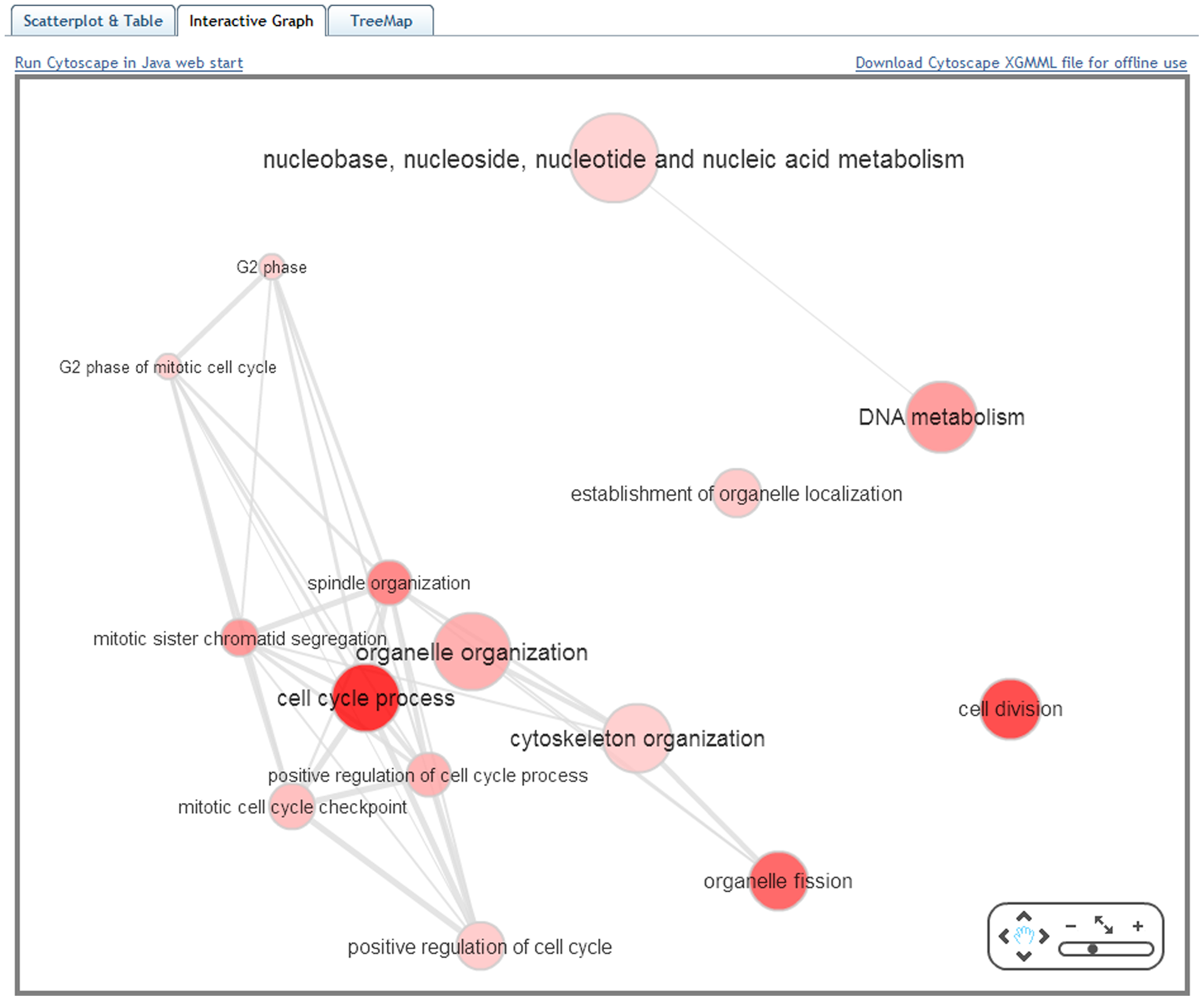 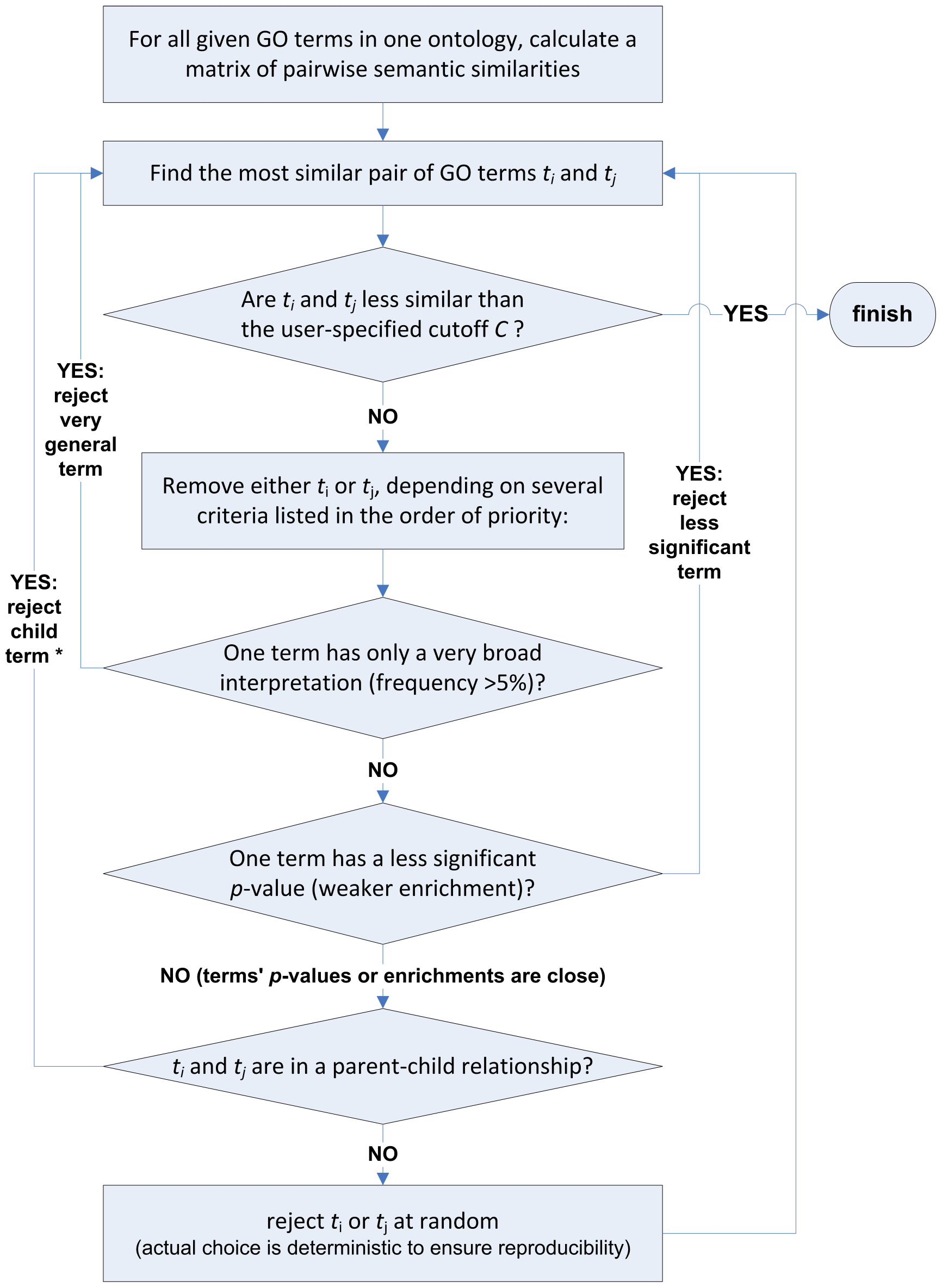 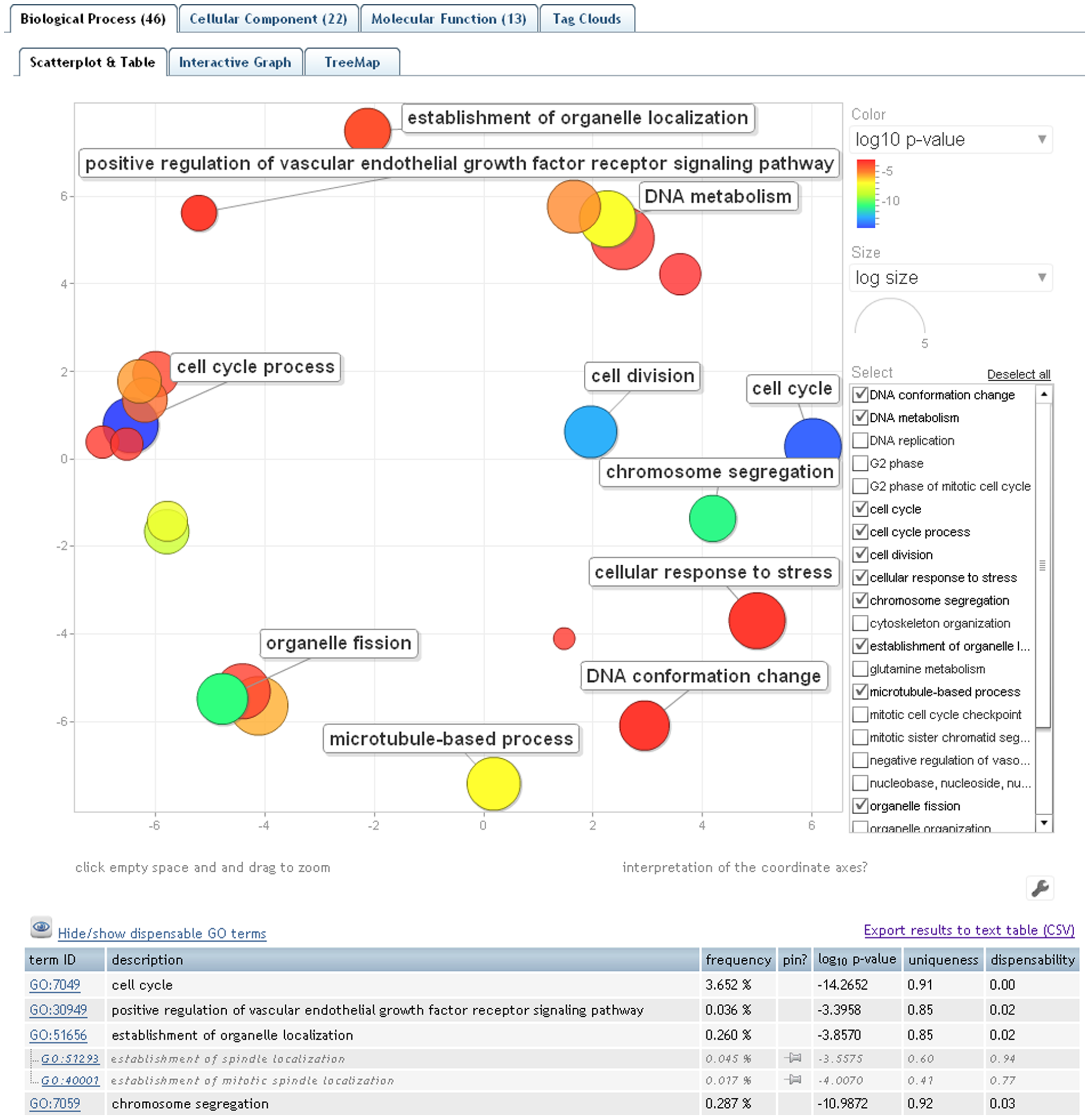 Koraci
Što je bilo potrebno napraviti:
Registracija REVIGO servisa i davatelja usluge (Institut Ruđer Bošković) u NI4OS katalog (web formular)
Unaprjeđenje servisa  definiranje i izrada korisničke dokumentacije (pravila korištenja, politika privatnosti, korisnički priručnik)
Integracija s pomoćnim NI4OS/EOSC servisima helpdesk
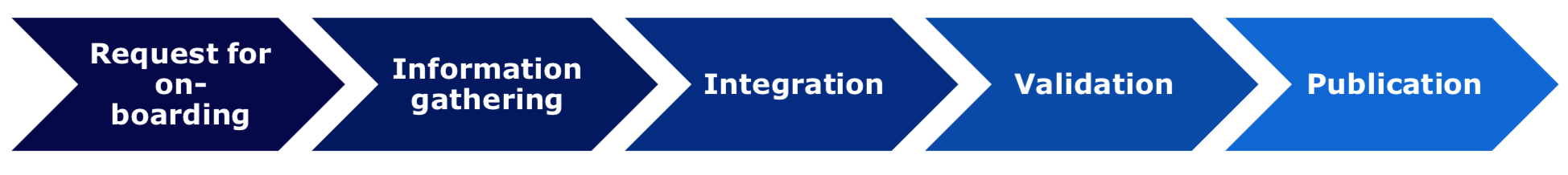 Korak 1: registracija servisa i pružatelja usluge
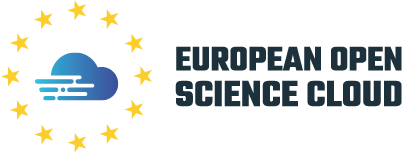 Marketplace
NI4OS Service Catalogue
Osnovne informacije o servisu
Mrežne stranice
Logo
Opis servisa
Područje primjene
Kontakt informacije
Osnovne informacije
Područja istraživanja
Logo
Opis pružatelja usluge
Kontakt informacije
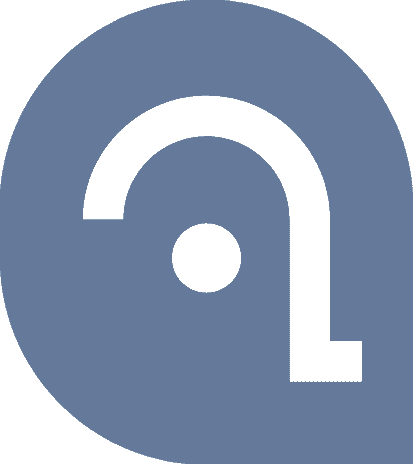 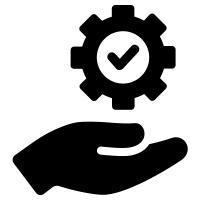 AGORA - Services Portfolio Management Service
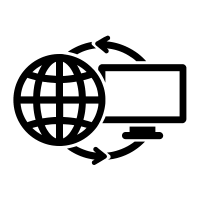 Service provider
Web Service
https://agora.ni4os.eu
Korak 2: definicija politika korištenja
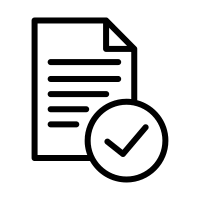 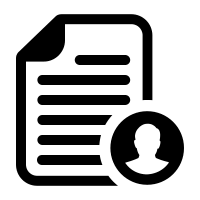 User policy
Terms of use
Access policy
User manual
Privacy policy
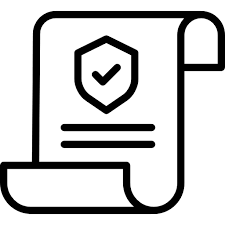 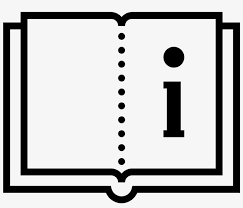 Korak 3: Integracija s EOSC servisima
Integracija s NI4OS Helpdesk sustavom
Osigurava korisničku podršku putem federativnog (online) helpdesk sustava umjesto slanja emailova
Integracija s Monitoring sustavom (ARGO)
Non-stop, online monitoriranje stanja REVIGO servisa: status, dostupnost, pouzdanost
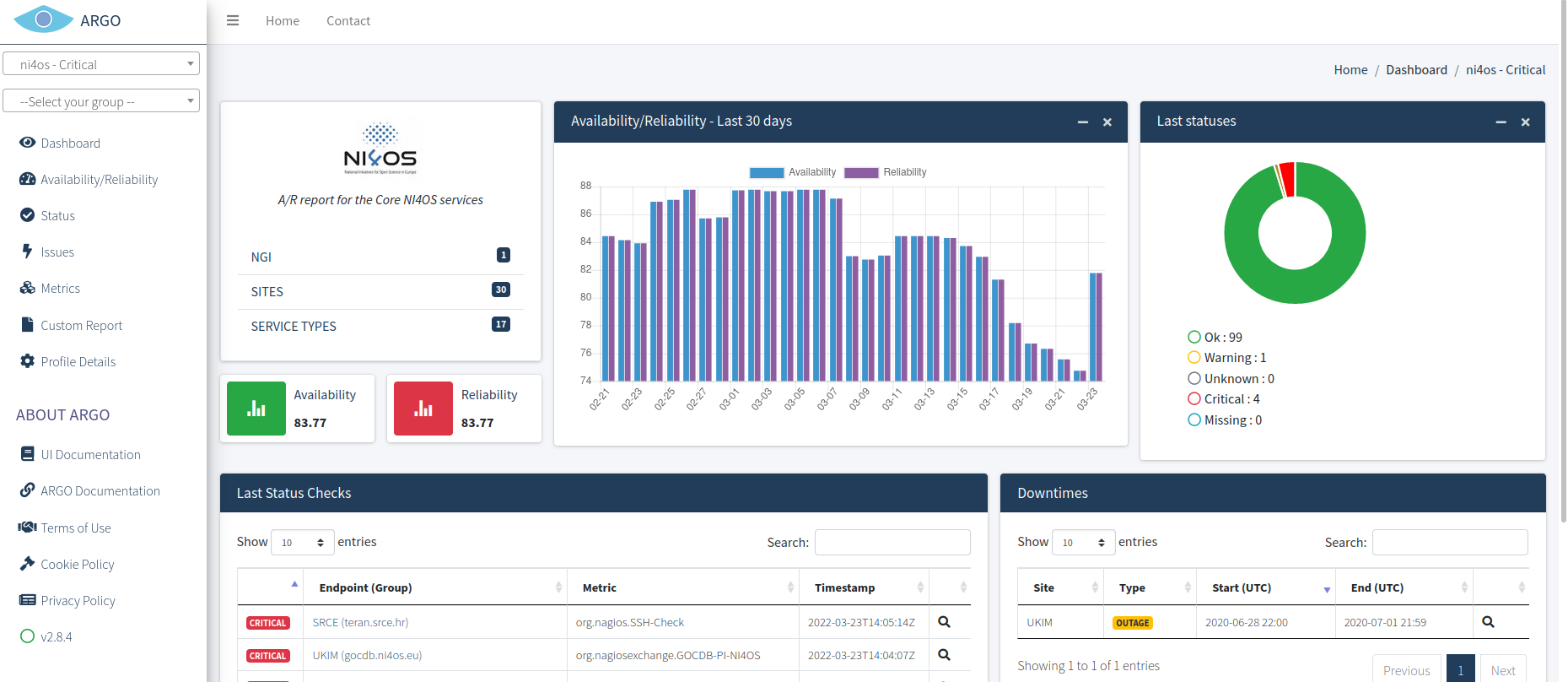 Iskustva
Za servise koji su u visokoj fazi produkcije cijeli proces je jednostavan i brz
Za REVIGO nije bila potrebna integracija s računalnim ili podatkovnim resursima, kako niti s autentifikacijskim sustavima
Integracija se više odnosila na povećanje vidljivosti servisa te primjenu najboljih praksi (potpuna dokumentacija)
Unaprijeđena je kvaliteta servisa
Proces uključivanja u EOSC nas je „natjerao” da poboljšamo korisničku dokumentaciju (uvjeti korištenja, politika privatnosti, itd.) -> dobra praksa (i nužnost) svakog ozbiljnog servisa
Integracija s pomoćnim servisima -> Helpdesk sustav
NI4OS: National Initiatives for Open Science in Europe
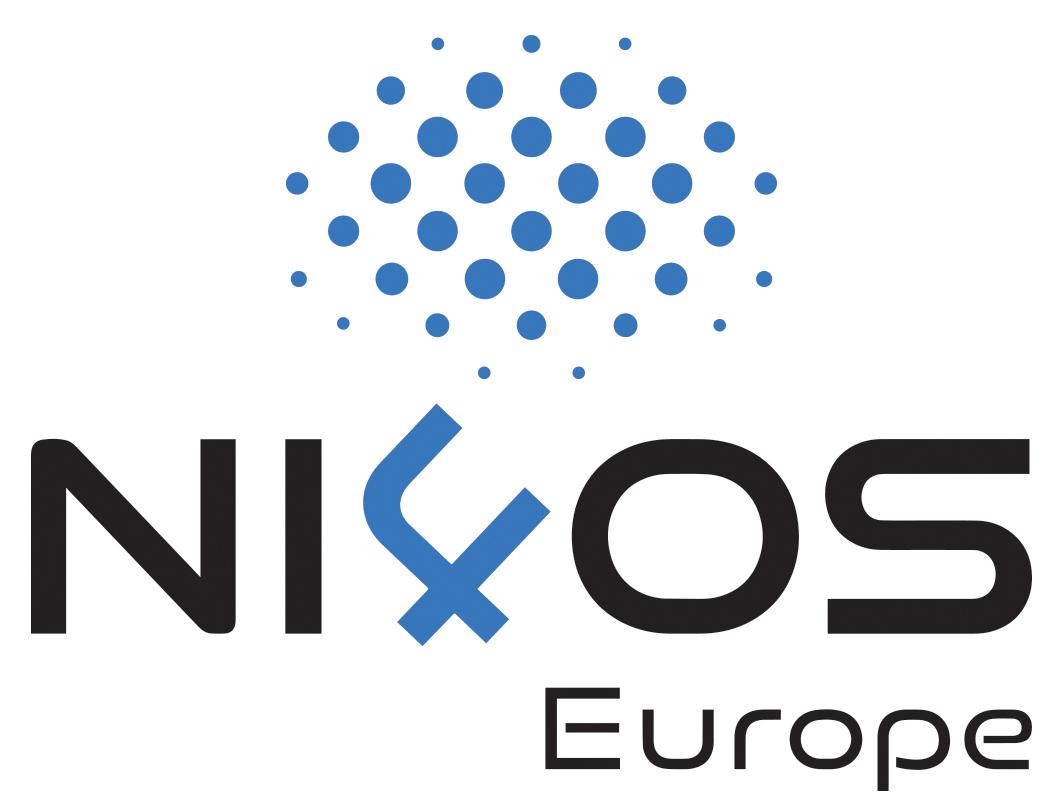 Main objectives:
Facilitate the federation of existing infrastructures & SoA services and their smooth on-boarding into EOSC - focus on OSC initiatives from 15 members of project consortium (SE-Europa)
Enable the EOSC-relevant, non-commercial infrastructures, repositories and thematic services to be accessed through the EOSC portal.
Provide the necessary technical, organizational and legal guidelines, tools, mechanisms and certification schemes, to support Open Research Data Management (ORDM) and its implementation in a harmonized and coordinated fashion.
09/2019 - 02/2023
22 partners from 15 countries
RBI roles: 
Onboarding Revigo i ProTraits bioinformatics thematic services
Promoting FAIR principles
Setup national OSC initiative
Certification & compliance with research data management standards
Primjeri uključivanja servisa i repozitorija u EOSC – generički servis Isabella
Emir Imamagić, Sveučilište u Zagrebu Sveučilišni računski centar (Srce)
Uključivanje Isabelle u Agoru
Isabella je registrirana u Agoru kao generički servis
unešene su osnovne informacije o samom servisu (web stranica, dokumentacija, tagovi...)
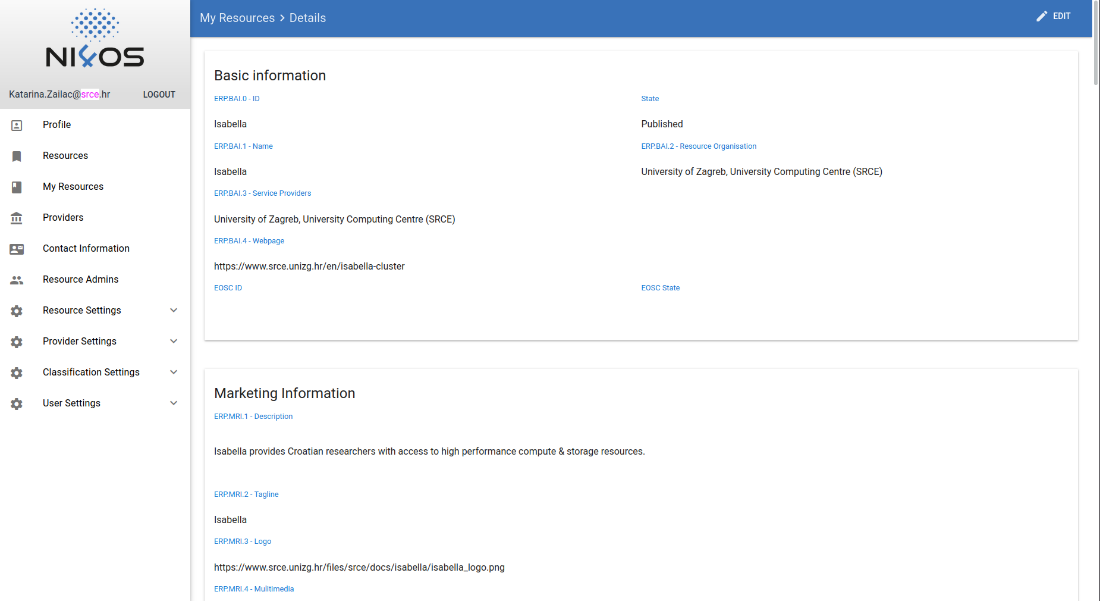 Uključivanje Isabelle u ARGO
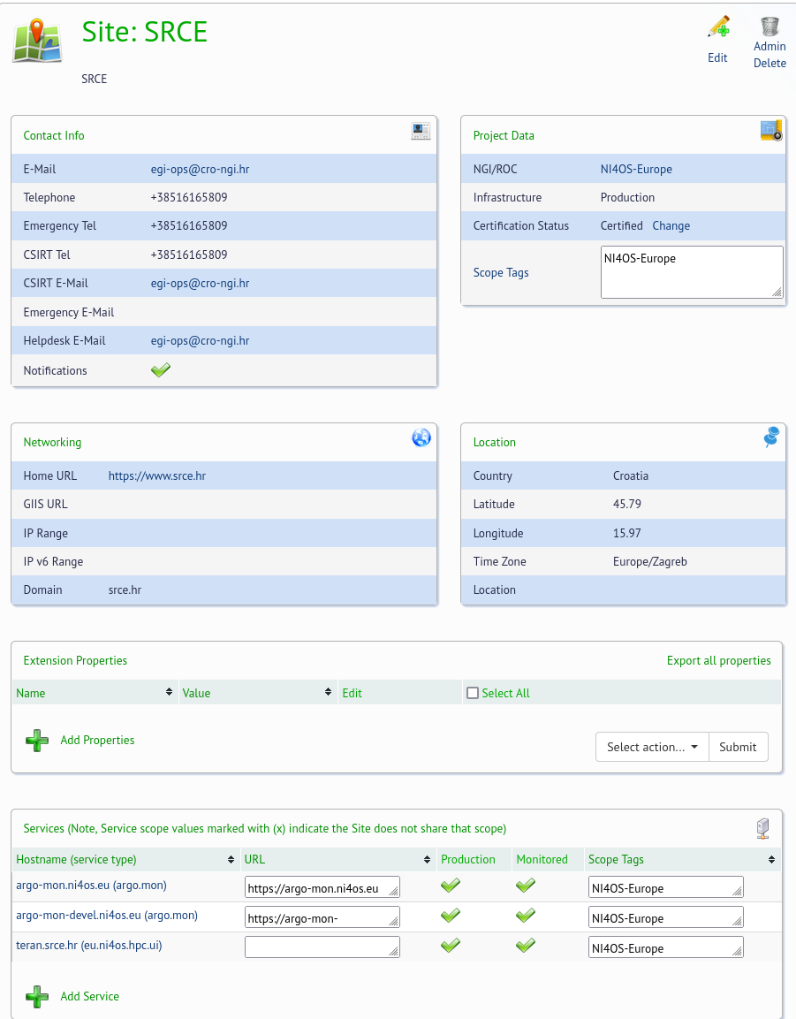 Monitoriranje pristupnog čvora Isabelle teran.srce.hr
unos u topologijsku bazu
service type eu.ni4os.hpc.ui
Monitoring
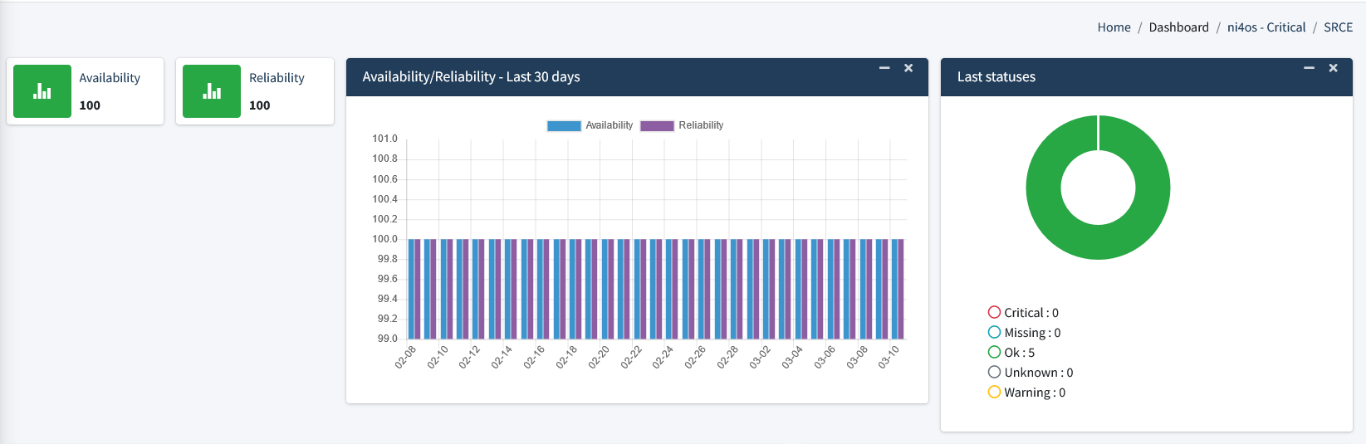 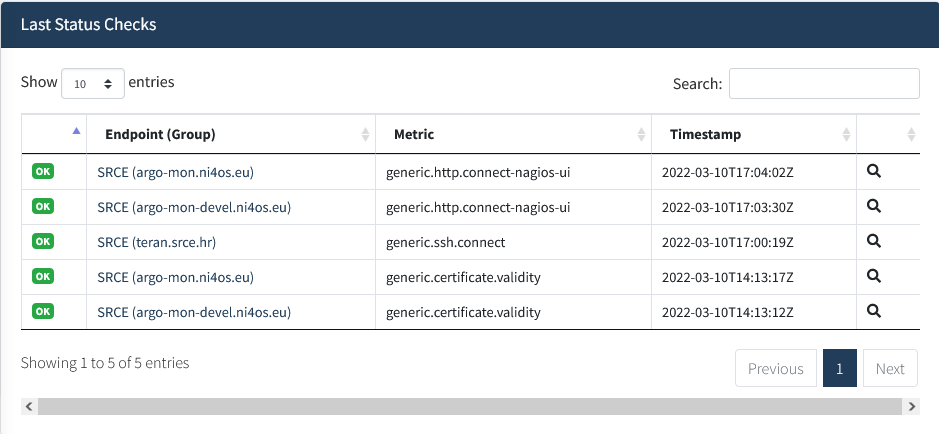 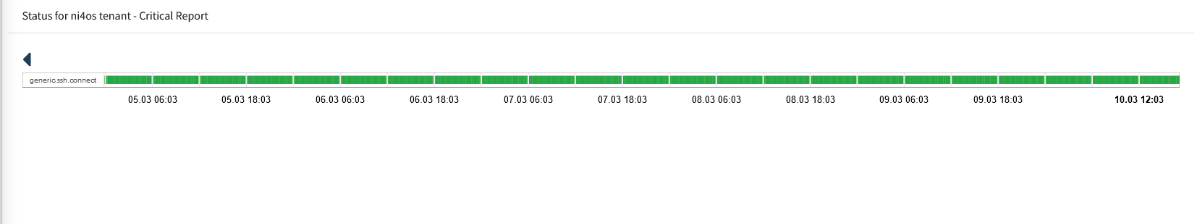 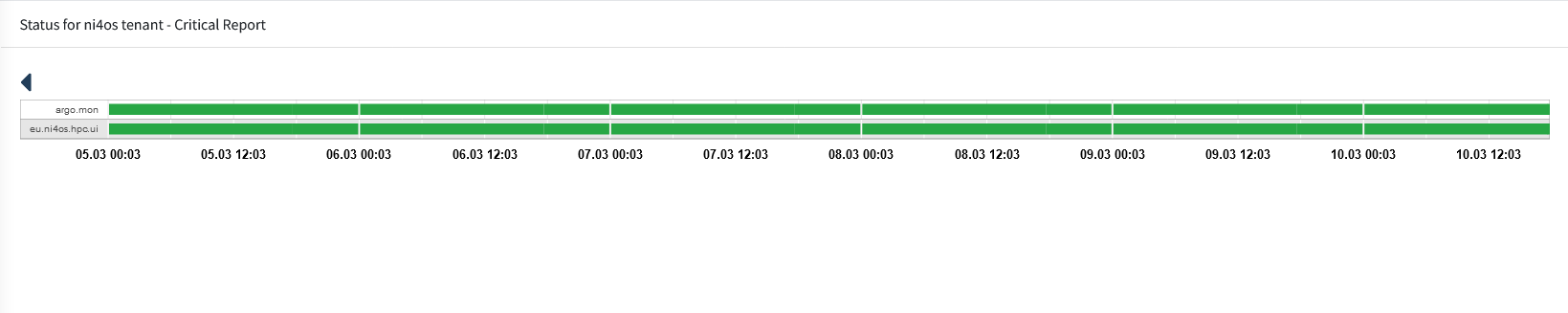 Primjeri uključivanja servisa i repozitorija u EOSC – repozitoriji
Kristina Posavec, Sveučilište u Zagrebu Sveučilišni računski centar (Srce)
Uključeni repozitoriji
Repozitorij 
Državnog hidrometeorološkog zavoda
registrirano
kandidat
uključeno
Repozitorij Prirodoslovno-matematičkog fakulteta
Repozitorij Instituta za javne financije
Digitalni repozitorij ocjenskih radova 
Sveučilišta u Zadru
Repozitorij Ekonomskog fakulteta u Osijeku
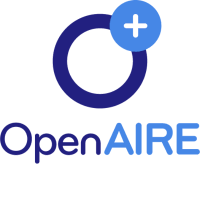 OpenAIRE
uključivanje repozitorija u OpenAIRE 
OpenAIRE (Open Access Infrastructure for Research in Europe) je H2020 projekt Europske komisije (EC) koji promiče provedbu otvorenog pristupa znanstvenim publikacijama i istraživačkim podacima i  gradi europsku znanstveno-istraživačku infrastrukturu za pohranu, pronalaženje i ponovno korištenje rezultata istraživanja te na taj način unaprjeđuje vidljivost rezultata istraživanja projekata Europske komisije.
usklađivanje s OpenAIRE smjernicama
U Dabru je implementirana podrška za aktualnu verziju smjernica OpenAIRE Guidelines for institutional and thematic Repository Managers v4.1-rc1.
Verzija 4.1 OpenAIRE smjernica daje upute za procjenu usklađenosti s FAIR načelima repozitorija koji su usklađeni s OpenAIRE smjernicama, a koje se temelje na dokumentu FAIR data maturity model: specification and guidelines nastalom u okviru aktivnosti organizacije Research Data Alliance (RDA).
Obavijest o privatnosti
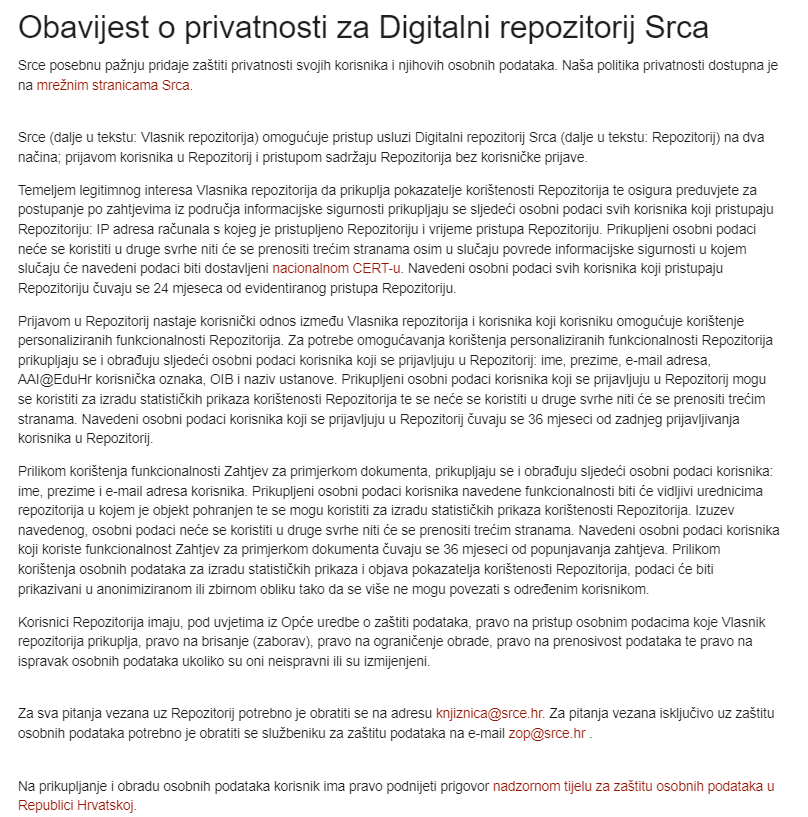 Obavještava korisnike o načinu obrade, prikupljanju i dijeljenju osobnih podataka prilikom prijave u repozitorij te korištenja sadržaja koji se nalaze u repozitoriju.
Dokumentacija
Politika metapodataka
Terms of use
Politika podataka
Služe za definiranje:
pravila pod kojima se podaci i sadržaj repozitorija mogu koristiti i ponovno upotrijebiti
korištenja licencija
vrste sadržaja koji se pohranjuje
jezika objave
osoba zaduženenih za pohranu sadržaja
Politika sadržaja
Potrebna dokumentacija
Politike repozitorija
Politka pohrane
Access policy
Politika očuvanja
Upute za korištenje usluge
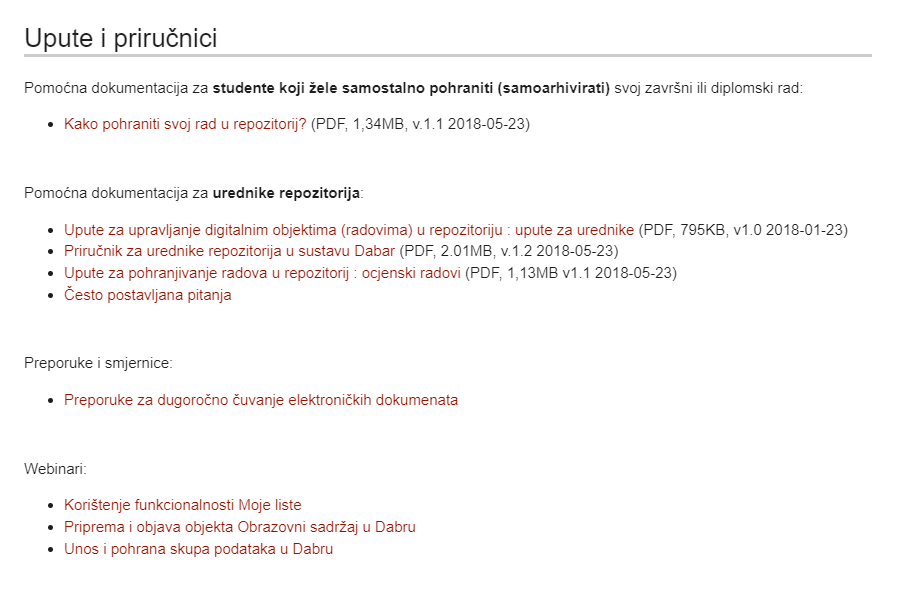 Sustav podrške korisnicima - helpdesk
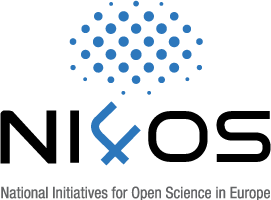 Kontakt osobe odgovorne za repozitorij
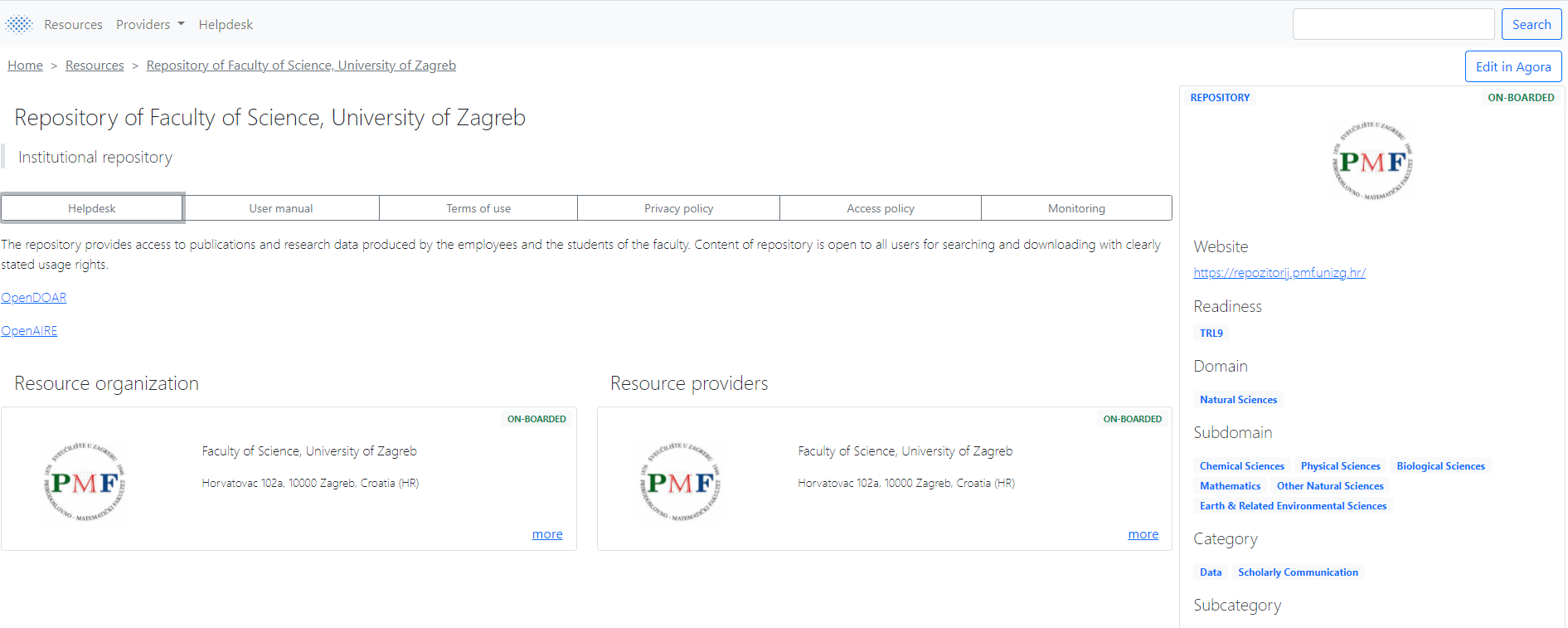 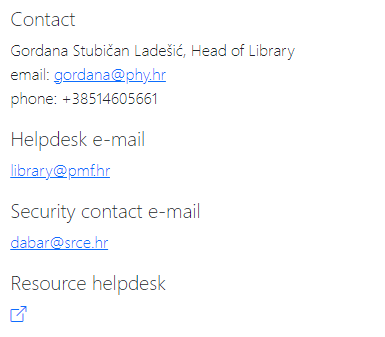 Hvala na pažnji!